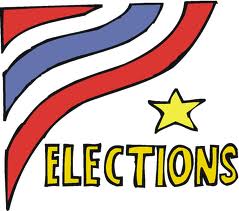 VOLITVE IN VOLILNO VEDENJE
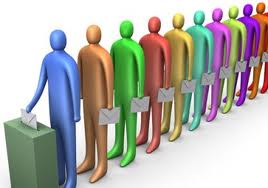 V sodobnih demokratičnih državah so volitve osrednji politični dogodek, v katerem se odloča, kdo bo imel državno oblast oziroma dobil največji delež pri njej. 
Politične stranke imajo osrednjo vlogo pri volitvah. Predlagajo večino kandidatov za opravljanje državnih funkcij.
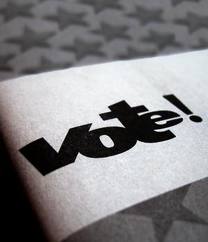 V predvolilni kampanji potekajo soočanja in spopadi med kandidati različnih strank.
Kljub temu da so volitve v sodobnih demokratičnih državah pomemben politični dogodek, se jih veliko ljudi sploh ne udeležuje.
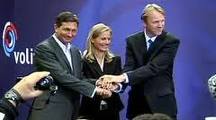 Volilna absistenca!
Mnogi volivci so prepričani, da politične stranke skrbijo za lastne interese.
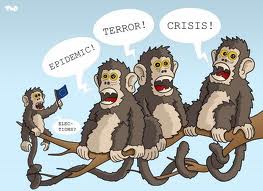 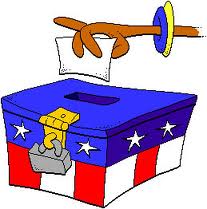 Na volilno udeležbo vpliva več dejavnikov:
Mlajši volivci
Manj izobraženi
Revnejši
Pripadniki manjšin
Gospodinje
Starejši ljudje
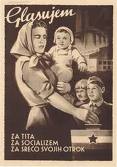 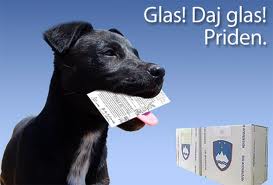 Personifikacija politike.
Mnogi volijo stranko zaradi tradicije.
Instrumentalni model volitev.
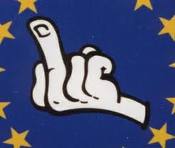 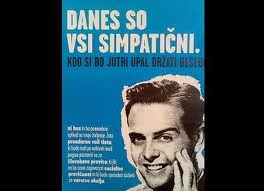